Издательство «MACMILLAN» объявило о фотоконкурсах:  I learn English with Macmillan. I teach English with Macmillan.Конкурсы проходят до 1 декабря. Голосуем за нашу гимназию на Facebook! Адрес сайта: www.macmillan.ru
I learn English with Macmillan.             Строим свой Big Ben, 5 Б
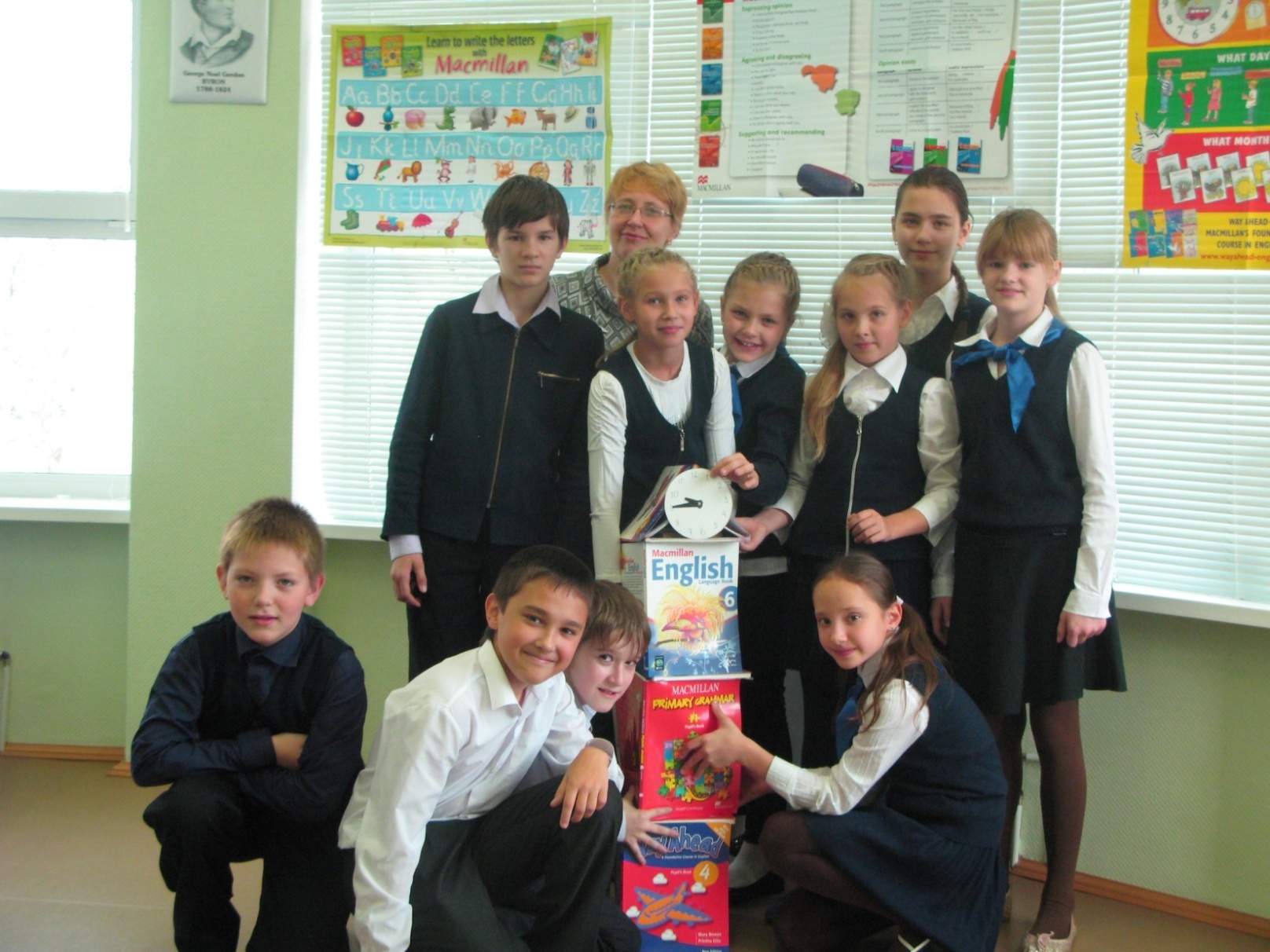 We study English with Macmillan. В очередь за знаниями, 5А
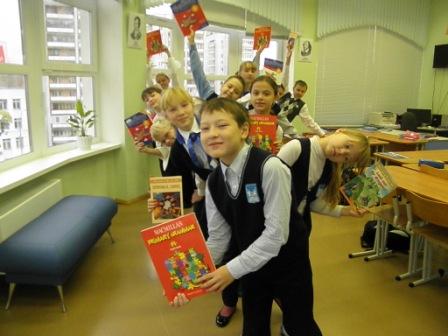 We study English with Macmillan. Полёт за знаниями, 5 А
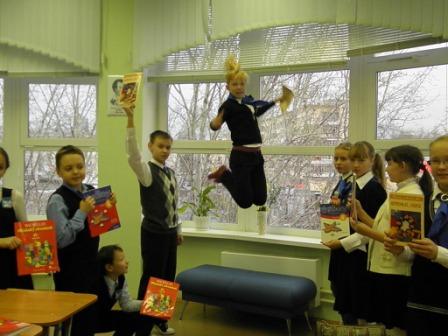